MARCO DE REFERENCIA
ESTADO DEL ARTE
ESTADO DEL ARTE
ESTADO DEL ARTE
ESTADO DEL ARTE
ESTADO DEL ARTE
PROCEDIMIENTO PARA REDACTAR LOS ANTECEDENTES
CUADRO RESUMEN DE ANTECEDENTES
VARA, 2012, P.103
MARCO TEÓRICO
LA TEORÍA…..
“nos da la oportunidad de aproximarnos a los fenómenos cotidianos de una manera rigurosa y nos permite generar una mayor conciencia acerca de lo que representan para nosotros”.
BERTHIER, 2004, P.8
TEORÍA
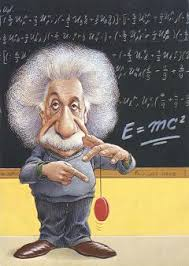 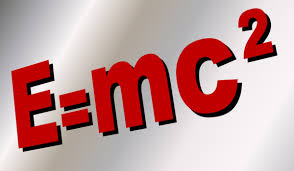 MARCO TEÓRICO
¿QUÉ ES?
ANÁLISIS SISTEMÁTICO Y SINTÉTICO DE LAS 
PRINCIPALES TEÓRIAS QUE EXPLICAN EL 
TEMA QUE SE ESTÁ INVESTIGANDO
                             VARA, 2012, P.104
¿PARA QUE SIRVE EL MARCO TEÓRICO?
¿PARA QUE SIRVE EL MARCO TEÓRICO?
REGLAS (vara, 2012, p.105)
REGLAS (Vara, 2012, p.105)
SOBRE LAS REFERENCIAS
Hernández, Fernández, Baptista, 2010
ELABORACIÓN
MÉTODO DEL MAPEO
Hernández, Fernández, Baptista, 2010
CLIMA ORGANIZACIONAL
MÉTODO DEL MAPEO
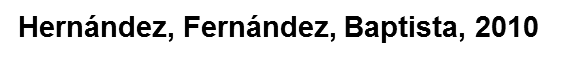 CLIMA ORGANIZACIONAL
MÉTODO DEL MAPEO
CLIMA ORGANIZACIONAL
Hernández, Fernández, Baptista, 2010
MÉTODO DE INDICES
EJEMPLO 
Investigación para determinar los factores que inciden en el voto para elecciones municipales en …
Factores encontrados:
Imagen del candidato
Imagen del partido o fuerza política impulsora
Estructura partidista
Mercadotecnia partidista
Mercadotecnia electoral
Acción electoral
MARCO CONCEPTUAL
MARCO HISTÓRICO
MARCO LEGAL
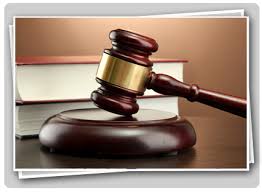 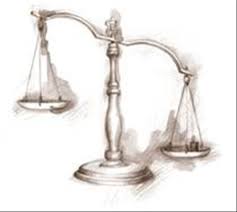 BIBLIOGRAFÍA
Bernal, C. (2006). Metodología de Investigación (Segunda ed.). México, México: Pearson educación.
Hernández, R., Fernández, C., & Baptista, M. d. (2010). Metodología de la investigación (Quinta ed.). Lima, Perú: Mc Graw Hill.
Méndez, C. (2001). Metodología. Diseño y desarrollo del proceso de investigación (Tercera ed.). Bogotá, Colombia: Mc Graw Hill.
Toro, I. (2006). Método y conocimiento: metodología de la investigación. Medellín: Universidad EAFIT.
Vara, A. (2012). 7 pasos para una tesis exitosa. Desde la idea inicial hasta la sustentación. Obtenido de Investigación UANCV: http://investigacion.uancv.edu.pe/recursos.html
MUCHAS 
GRACIAS